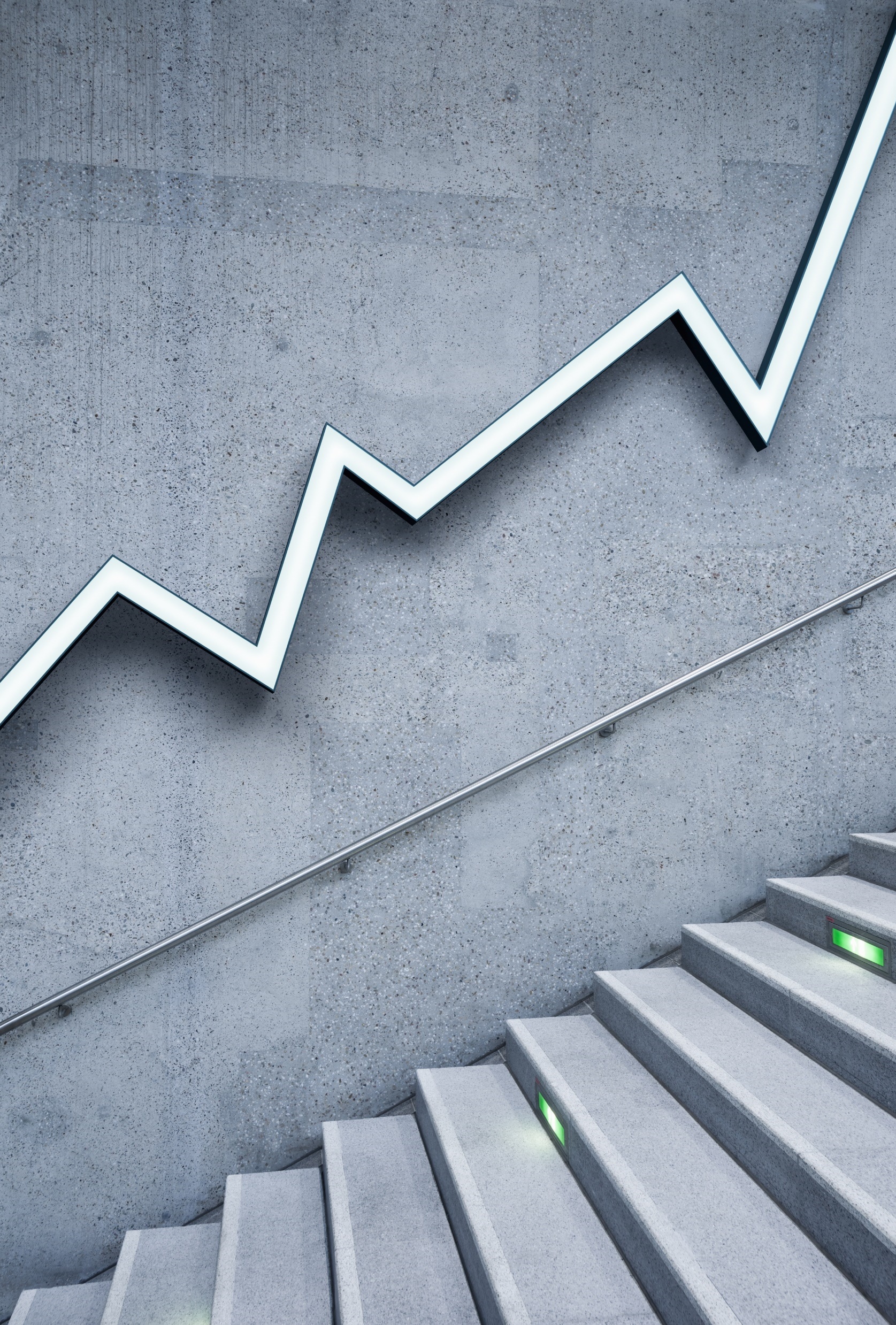 2023 Mechanics Training
Week 2 - redzone
The purpose of Week 2 is to build upon our basic mechanics as we apply them in the redzone.
7 POINTS OF EMPHASIS
Below are 7 basic points of emphasis regarding the red zone:
Side Line
End Line
Goal Line
Pylons
Goal Line Extended
Momentum Exception 
Force
SIDE LINE
The sideline is the line that runs the length of the field and separates the playing field from the area out of bounds.
Things to remember
If anyone in possession of the ball makes contact with the sideline, the play is dead and the spot is marked at the foremost point of the ball.
If a loose ball makes contact with the sideline or any entity that is in contact with the sideline, the play is dead and the spot is marked at the foremost point of the ball. (the ball remains in possession of the team who had it last)
The sidelines behind the goallines are treated similar to the endlines. (see next slide)
END LINE
The endline is the line that runs the width of the field 10 yards in advance (or behind) each goal line and separates the endzone from the area out of bounds.
Things to remember
Catch rules involving the endline are similar to the catch rules involving the sideline.
If a loose ball makes contact with the endline or any entity that is in contact with the endline, the play is dead as it is considered either a TOUCHBACK or SAFETY. (will be discussed when FORCE is introduced)
GOAL LINE
The Goal line is the line that spans the width of the field of play (between the sidelines). 
Things to remember
When a ball in player possession crosses the plane of their opponent’s goal line, play is dead and it is a TOUCHDOWN.
If a player in possession of the ball carries it across their OWN team’s goal line and the play subsequently becomes dead before it is brough out completely, it is a SAFETY. 

*Please note other goalline situations (including loose balls) were purposely omitted because these items will be discussed when FORCE is covered)
PYLONS
The pylons are entities that mark the intersection of major lines on the football field.
Things to remember
The pylons on the goalline denote the intersections of the nearest points of the goalline with the nearest points of the sideline Out Of Bounds.
The pylons on the endline denote the intersections of the nearest points of the endline with the nearest points of the sideline Out Of Bounds.
GOAL LINE EXTENDED PHILOSOPHY
Even though the goal line is denoted by the markings on the field as the horizontal line between the sidelines, please note that the plane of the goal line extends beyond under the following circumstance:
If a player in possession of the ball is in contact with the ground in the field of play as they approach the goal line, the plane is extended beyond the pylon to infinity.
However, if the player in possession of the ball is airborne as they approach the goal line, the plane of the goal line is not extended past the normal boundaries.
MOMENTUM EXCEPTION
Momentum is referred to when a player under the following conditions’ original momentum carries them into the endzone where the ball becomes dead in their possession or goes out of bounds:
A defensive player intercepts an opponent’s pass or recovers an opponent’s fumble inside their 5-yard line
A receiving player catches or recovers a free/scrimmage kick inside their 5-yard line
FORCE I (Definition)
Force is the result of energy exerted by a player which provides movement of the ball.
Initial force results from a carry, fumble, kick, pass or snap.
A new force can only be applied after the initial force causes the ball to become grounded.
Force is NOT a factor when a backward pass or fumble is declared dead in the end zone of the opponent of the player last in possession.
Force is NOT a factor on kicks going into R’s Endzone.
FORCE II (Scrimmage Kicks)
A blocked scrimmage kick does not constitute as a new force by Team R. Therefore, a blocked kick that drifts into K’s endzone is a safety if K does not advance the ball out of the endzone or touchdown if R recovers. K applied initial force.
A blocked scrimmage kick that drifts into R’s endzone is a touchback when it breaks the plane of the goal line.
FORCE III (Goal Lines/Loose Balls)
If a loose ball last in possession by Team A (K) crosses B (R)’s goal line it is either a Touchdown (if recovered by A/K in the endzone) or a Touchback (if recovered by B/R in the endzone, crosses the endline/sidelines, or is declared dead unpossessed).
If a loose ball last in possession by Team A (K) crosses A (K)’s goal line it is either a Safety (if not carried out of the endzone completely by A/K) or a Touchdown (if recovered by B/R in the endzone).